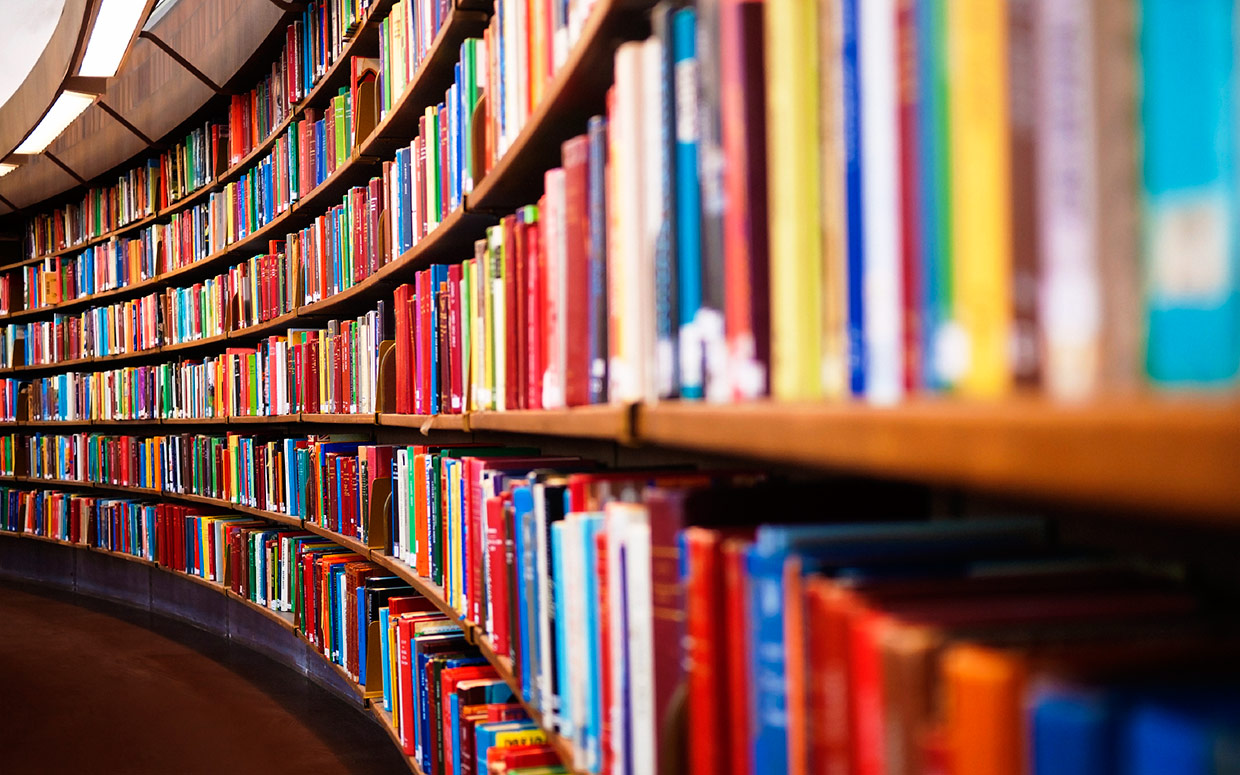 HODNOTA V literatuŘE pro děti a mládež
Hana Lavičková
Pedagogická fakulta Masarykovy univerzity, Katedra českého jazyka a literatury
Teorie a kritika literatury pro děti a mládež
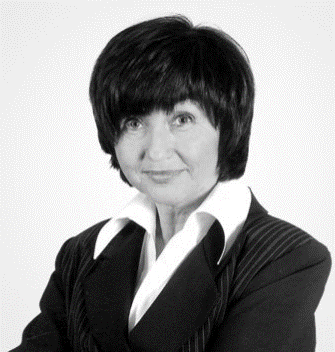 Svatava Urbanová
Milena Šubrtová
Jaroslav Toman 
Jaroslav Provazník

www.iliteratura.cz

www.zlatastuha.cz
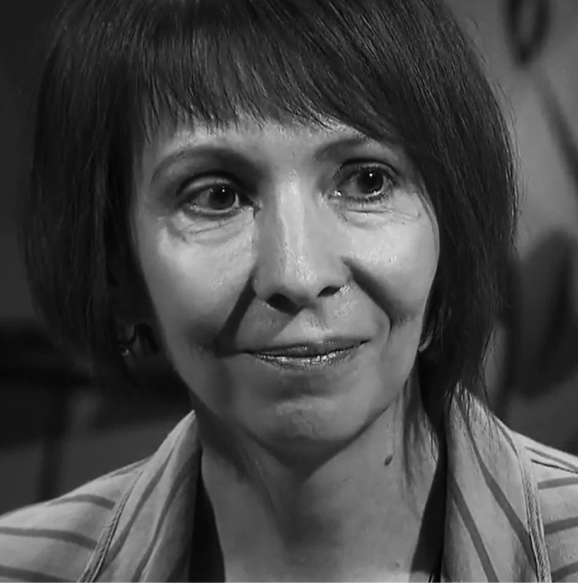 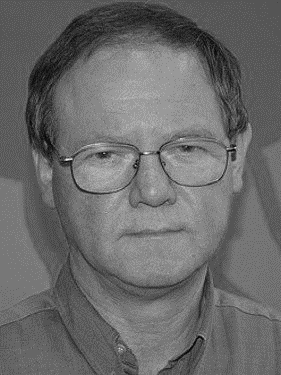 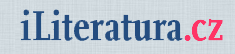 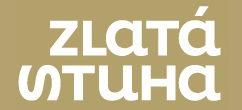 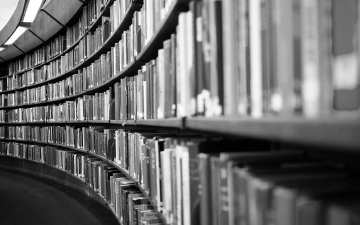 Hana Lavičková
Pedagogická fakulta Masarykovy univerzity
Katedra českého jazyka a literatury
KDE SE INSPIROVAT PŘI VÝBĚRU HODNOTNÝCH KNIH PRO DĚTI?
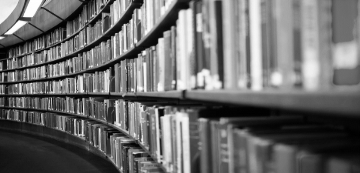 Hana Lavičková
Pedagogická fakulta Masarykovy univerzity
Katedra českého jazyka a literatury
Faktory ovlivňující podobu a směřování současné české literatury pro děti
rozsáhlá nabídka knih různé úrovně
kvalitu přináší ediční politika nakladatelských domů:
	- požadavek aktivního, vnímavého, spolupracujícího 	(spolu)čtenáře
	- recepční prostupnost literárních děl
zdůrazňování vizuálních podnětů: průniky literatury netextového typu
pronikání náročných celospolečenských témat do literatury pro děti
žánrové kontaminace
rozvoj návodné literatury
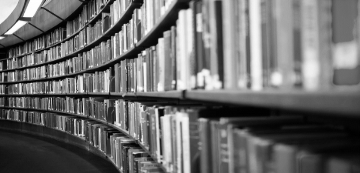 Hana Lavičková
Pedagogická fakulta Masarykovy univerzity
Katedra českého jazyka a literatury
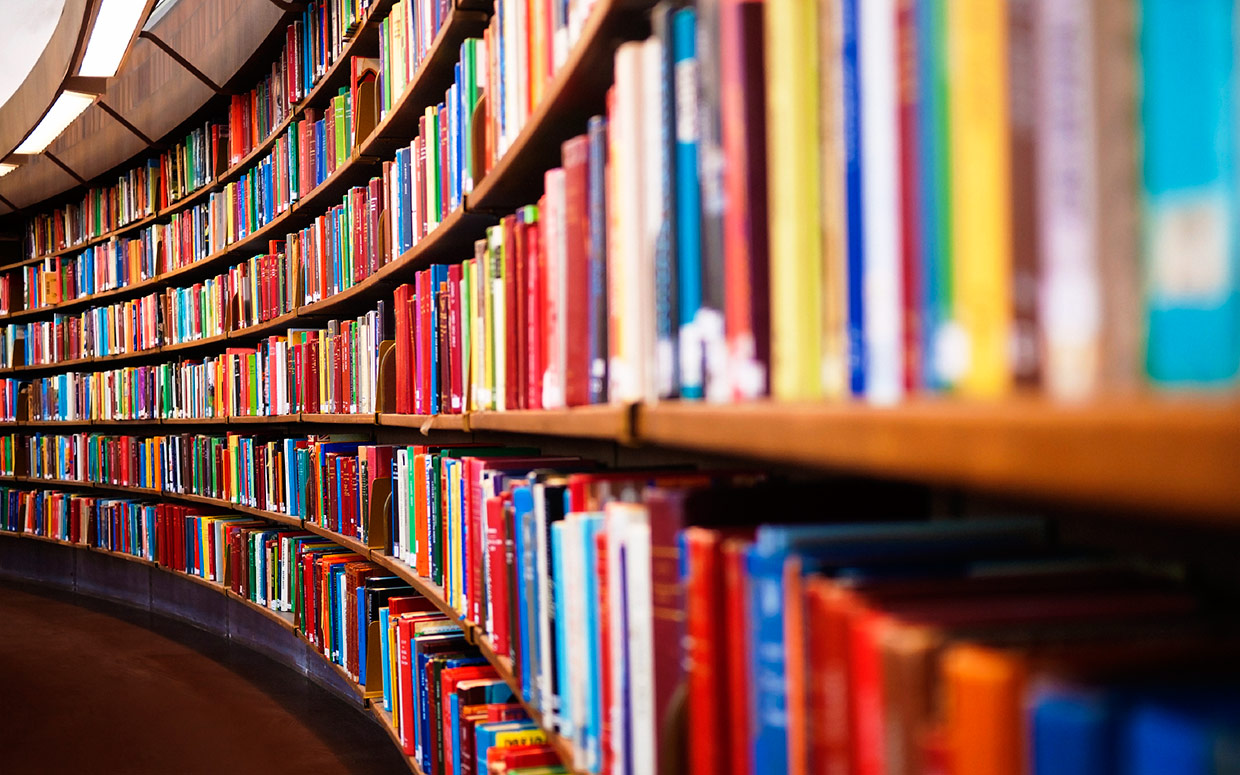 HODNOTA V ŽANROVÝCH KONTEXTECHLITERATURY PRO DĚTI
Tradice v poezii: oslava ústní lidové slovesnosti
Jiřina Rákosníková, Jan Kudláček, Jiří Pavlica
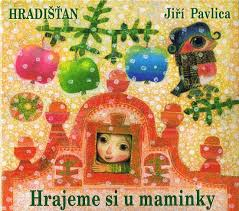 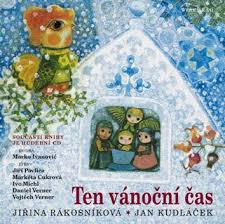 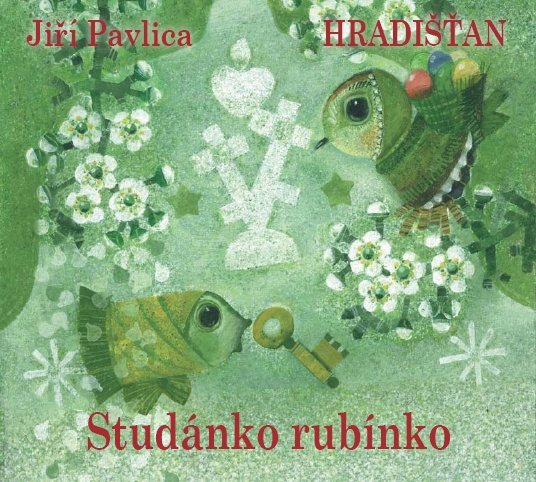 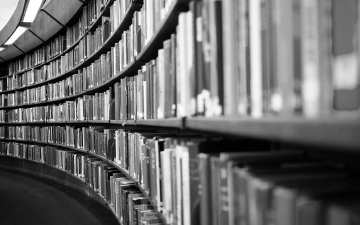 Hana Lavičková
Pedagogická fakulta Masarykovy univerzity
Katedra českého jazyka a literatury
Tradice v poezii: variace na folklórní odkaz
Věra Provazníková a „novodobé ohlasy“
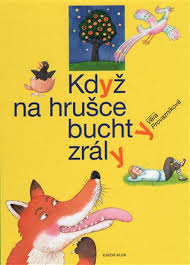 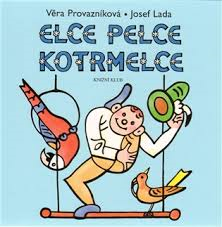 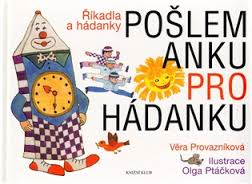 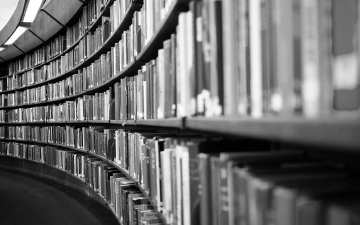 Hana Lavičková
Pedagogická fakulta Masarykovy univerzity
Katedra českého jazyka a literatury
Tradice v poezii: kontinuita v kvalitě veršů
Josef Brukner
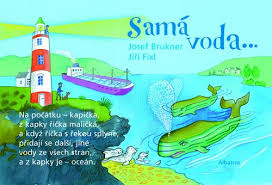 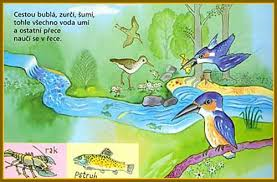 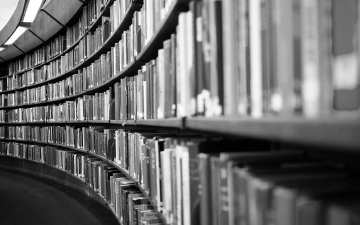 Hana Lavičková
Pedagogická fakulta Masarykovy univerzity
Katedra českého jazyka a literatury
Hodnotné poetické návraty: výbory z díla
Radim Kopáč (Ed.), Josef Hiršal, Petr Nikl: Hiršalův skicák
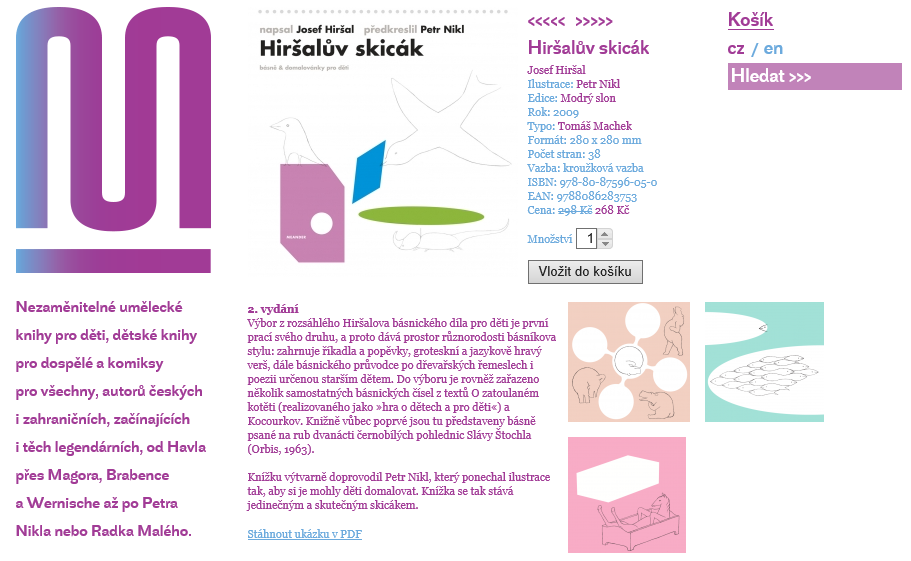 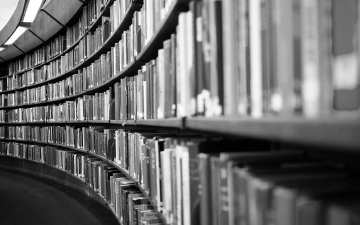 Hana Lavičková
Pedagogická fakulta Masarykovy univerzity
Katedra českého jazyka a literatury
Příležitosti pro poezii: dvojdomí autoři
Petr Borkovec: meditativní poezie pro malé čtenáře
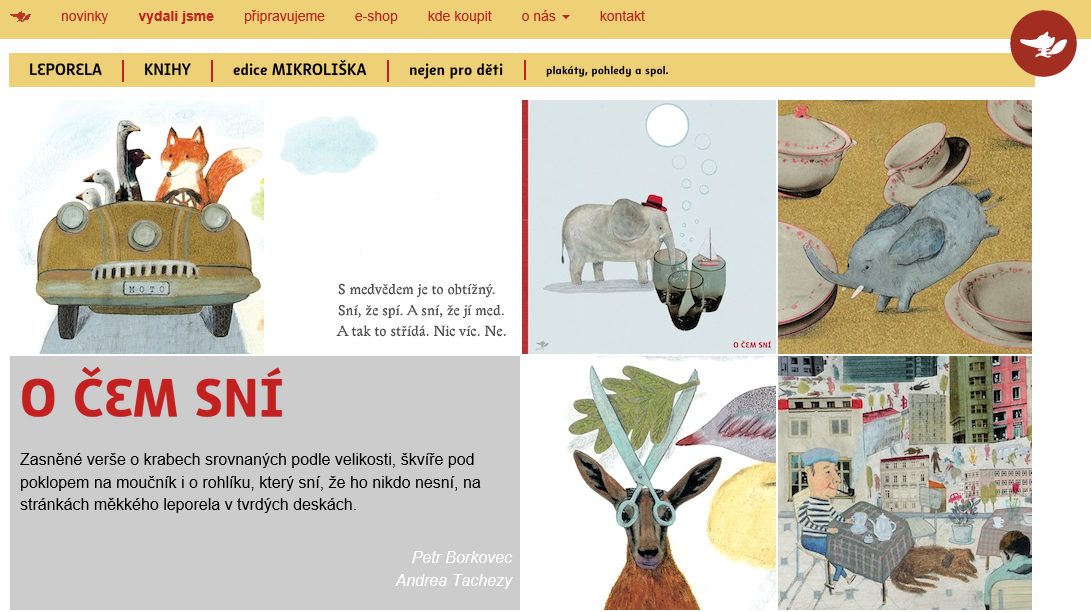 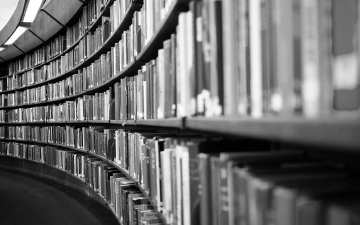 Hana Lavičková
Pedagogická fakulta Masarykovy univerzity
Katedra českého jazyka a literatury
Příležitosti pro poezii: dvojdomí autoři
Ondřej Hník: oslava ducha místa
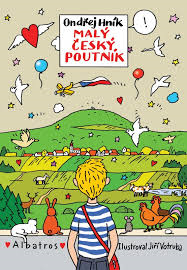 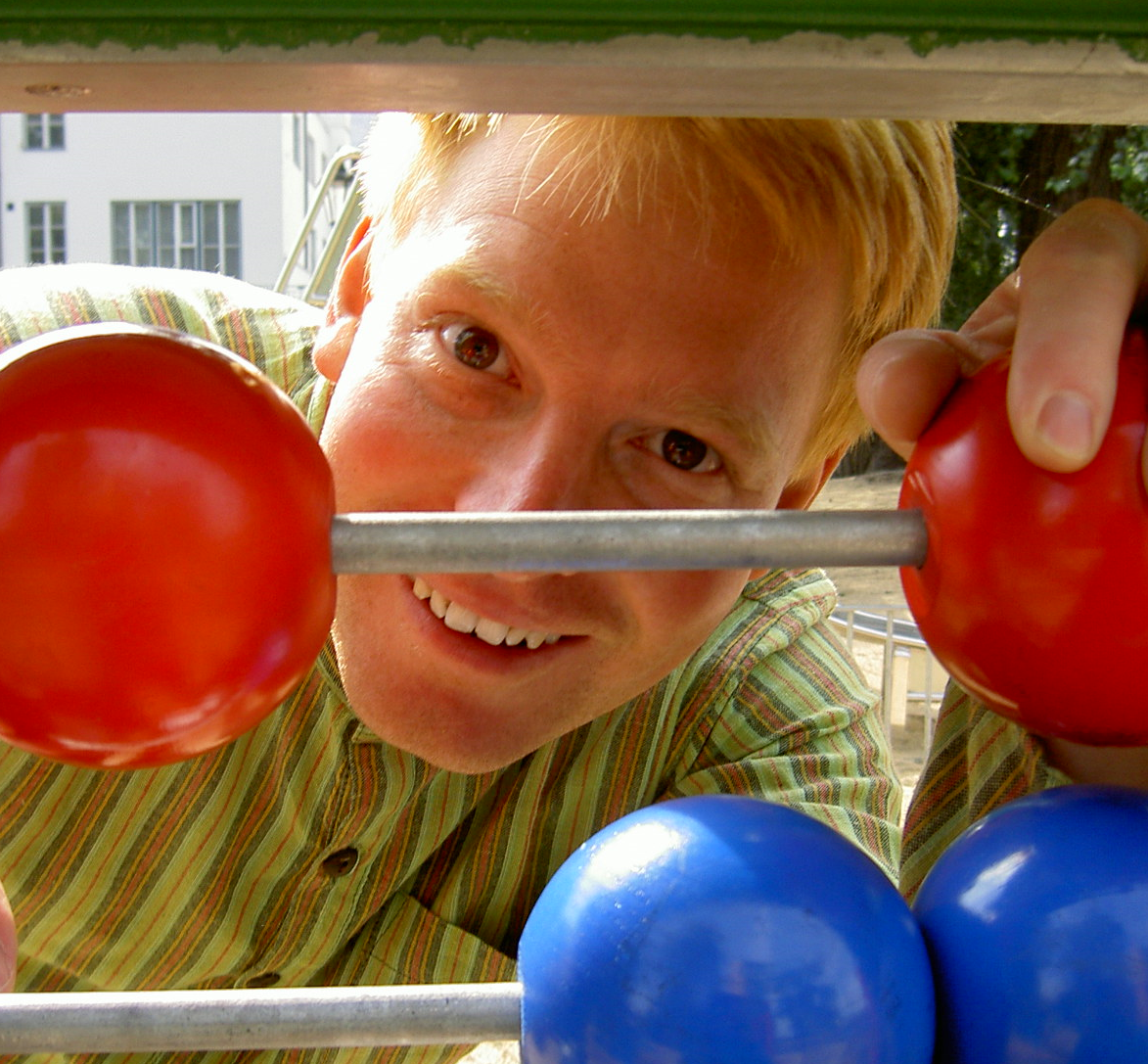 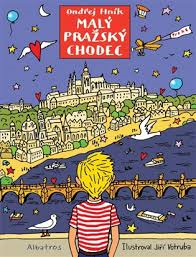 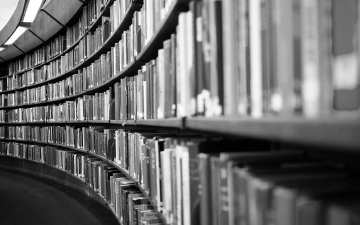 Hana Lavičková
Pedagogická fakulta Masarykovy univerzity
Katedra českého jazyka a literatury
Příležitosti pro poezii: dvojdomí autoři
Radek Malý: přírodní a reflexivní lyrika
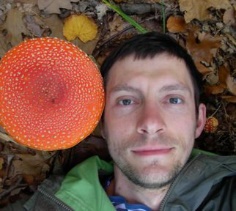 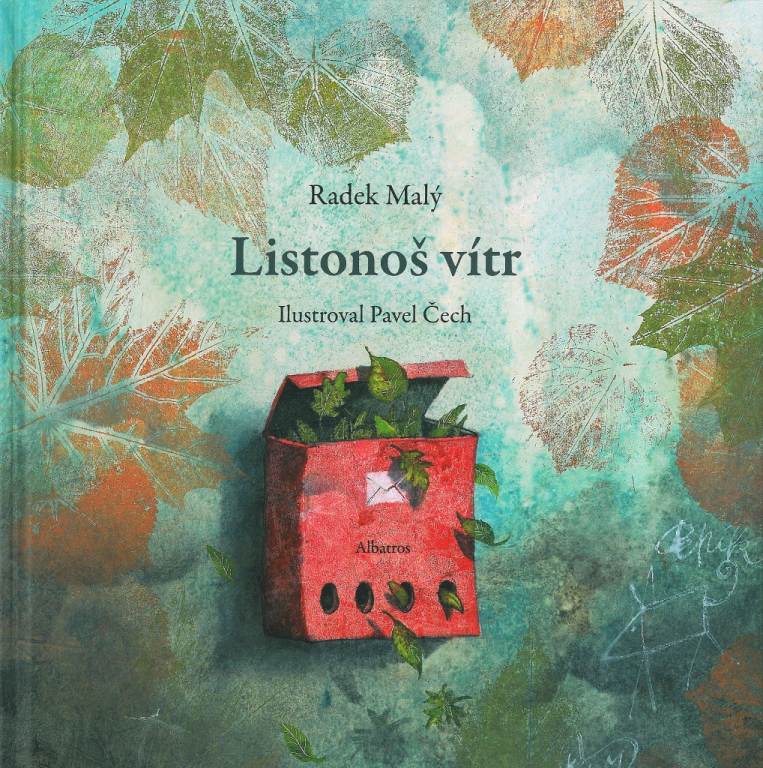 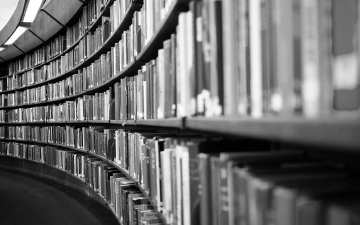 Hana Lavičková
Pedagogická fakulta Masarykovy univerzity
Katedra českého jazyka a literatury
Vrcholy současné poezie: meditativní lyrika
Daisy Mrázková: Písně mravenčí chůvy
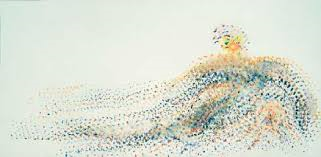 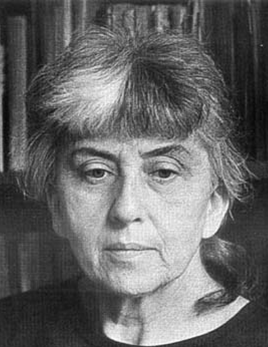 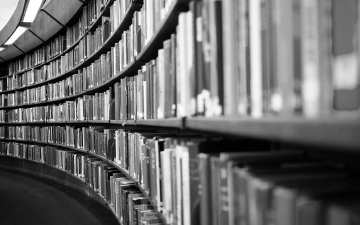 Hana Lavičková
Pedagogická fakulta Masarykovy univerzity
Katedra českého jazyka a literatury
Vrcholy současné poezie: vytříbená nonsensová poetika
Daniela Fischerová: Milion melounů
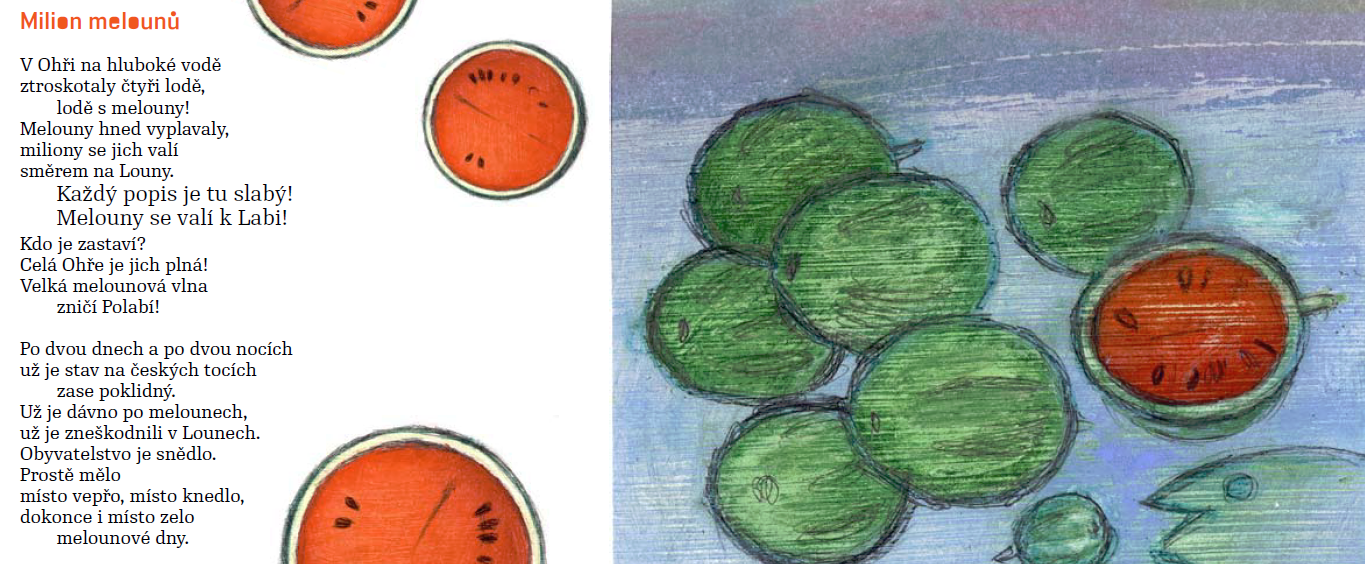 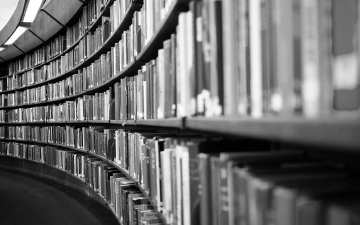 Hana Lavičková
Pedagogická fakulta Masarykovy univerzity
Katedra českého jazyka a literatury
Divadelní hry: nápadité sdílení prožitků mezi rodiči a dětmi
Pavel Hrnčíř: Mámo, táto, pojďte si hrát na balón! Dobrá, Pepíku, jsem balón.
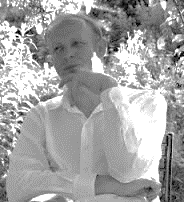 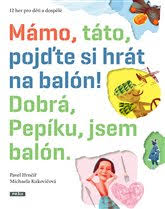 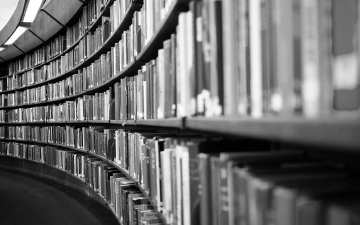 Hana Lavičková
Pedagogická fakulta Masarykovy univerzity
Katedra českého jazyka a literatury
Autorská pohádka: náročná témata směřující k nejmenším adresátům
Milada Rezková, Lukáš Urbánek: Babočky
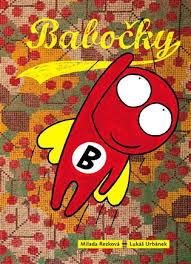 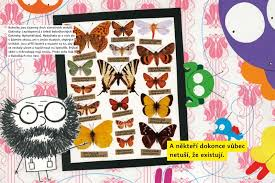 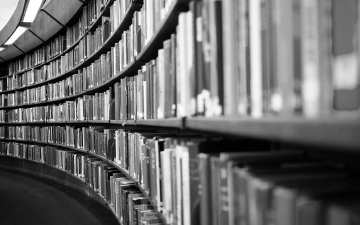 Hana Lavičková
Pedagogická fakulta Masarykovy univerzity
Katedra českého jazyka a literatury
Autorská pohádka: pronikání existenciální tematiky k dětem
Tomáš Končinský, Barbora Klárová: Překlep a Škraloup
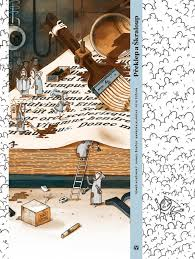 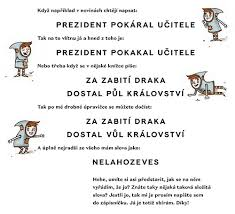 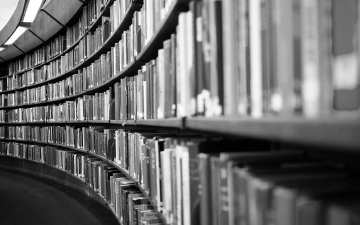 Hana Lavičková
Pedagogická fakulta Masarykovy univerzity
Katedra českého jazyka a literatury
Autorská pohádka: žánrové kontaminace
Alois Mikulka: parodizace klasických pohádkových látek
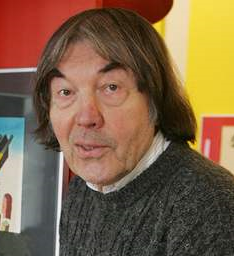 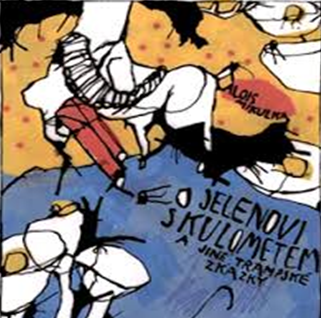 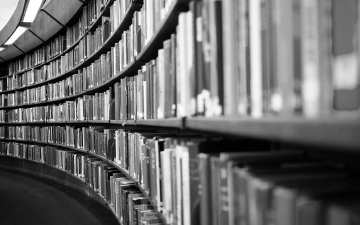 Hana Lavičková
Pedagogická fakulta Masarykovy univerzity
Katedra českého jazyka a literatury
Umělecko-naučná literatura: hravá prvouka pro nejmenší čtenáře
Tereza Vostradovská: Hravouka
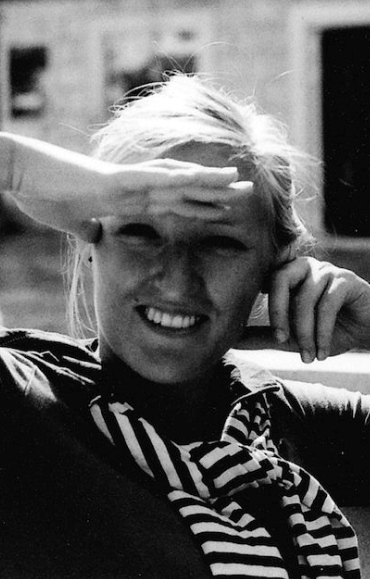 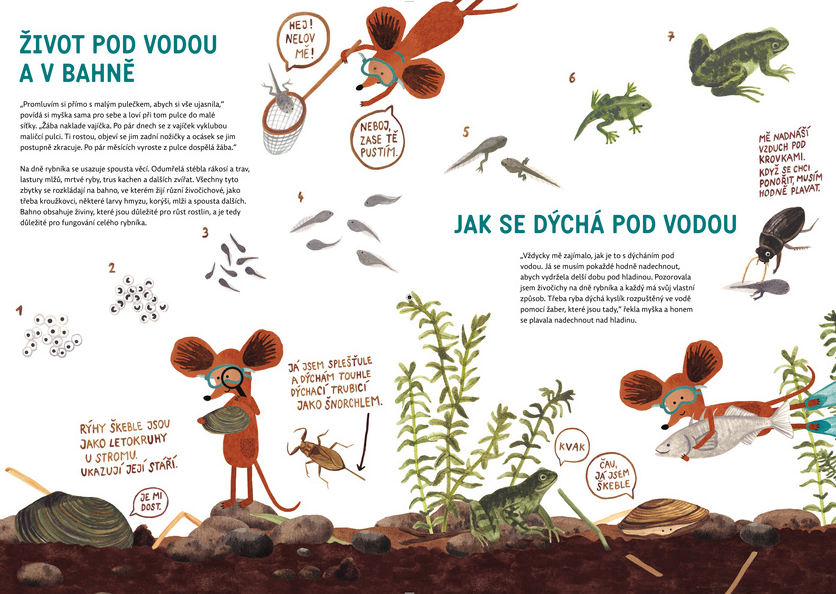 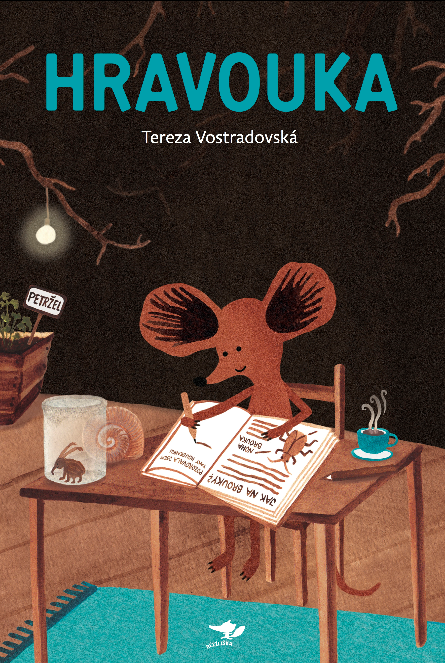 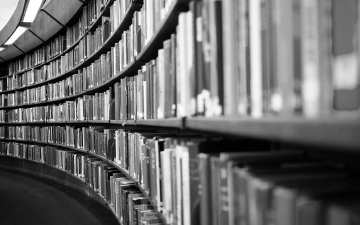 Hana Lavičková
Pedagogická fakulta Masarykovy univerzity
Katedra českého jazyka a literatury
Konceptuální díla Petra Nikla
Petr Nikl: bořič/buřič čtenářských konvencí a stereotypů
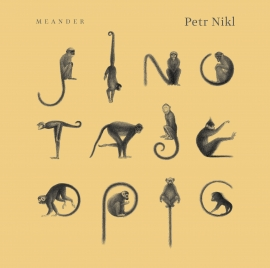 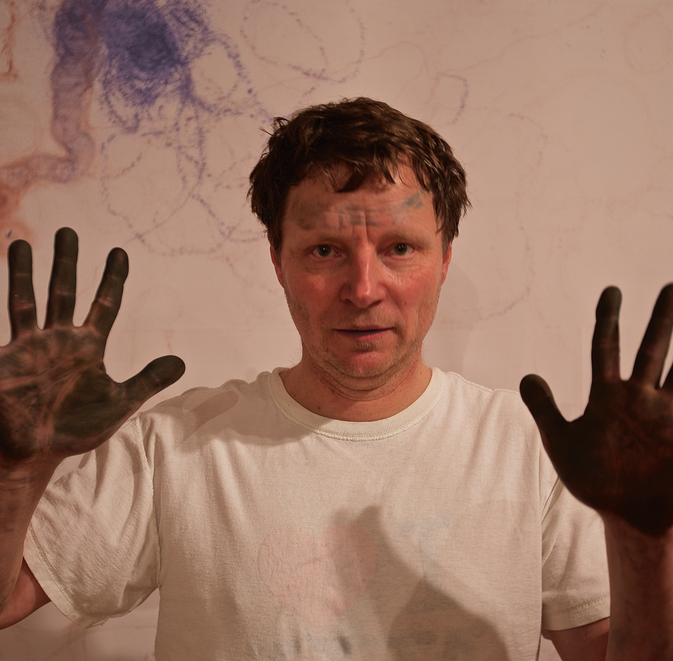 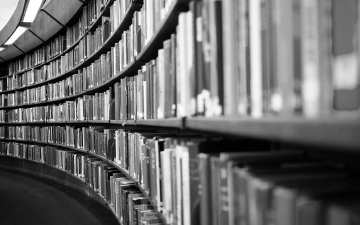 Hana Lavičková
Pedagogická fakulta Masarykovy univerzity
Katedra českého jazyka a literatury
Obrázková kniha: „obraz ve slově, slovo v obraze“
Petr Sís: nositel ceny Hanse Christiana Andersena (2012)
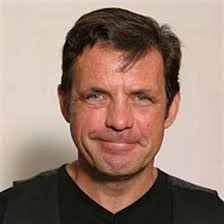 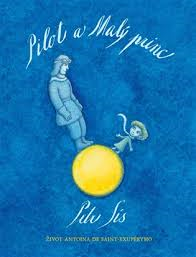 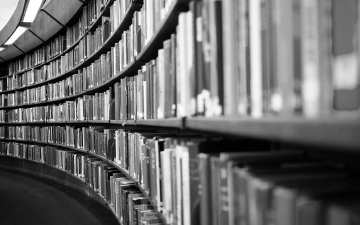 Hana Lavičková
Pedagogická fakulta Masarykovy univerzity
Katedra českého jazyka a literatury
Obrázkové knihy a komiksy s tajemstvím
Pavel Čech
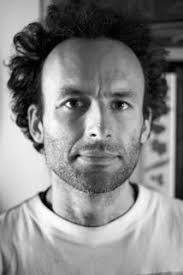 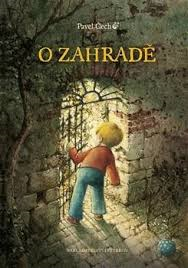 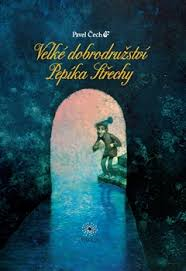 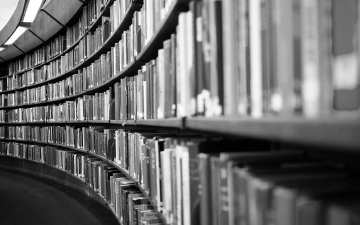 Hana Lavičková
Pedagogická fakulta Masarykovy univerzity
Katedra českého jazyka a literatury
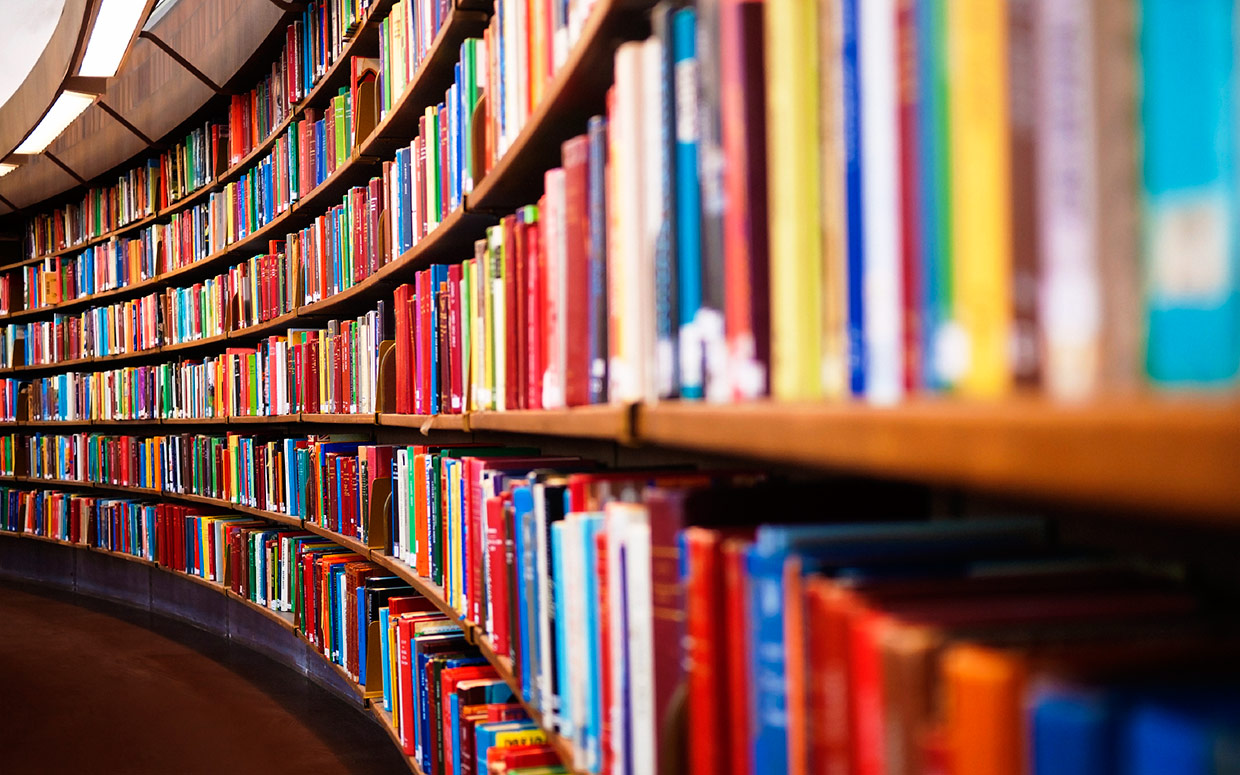 Děkuji za Vaši pozornost.
Hana Lavičková
lavickova@mail.muni.cz